PUNCTUATED EQUILIBRIUM
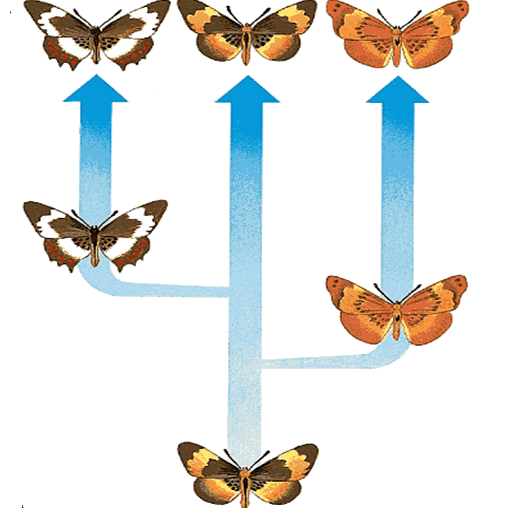 1
Punctuated Equilibrium
Some biologists claim that most evolutionary change takes place as a result of a series of very small changes (‘gradualism’).
Graph of Gradual Evolution
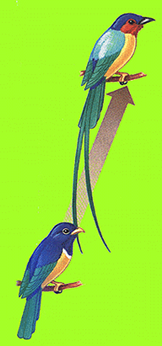 http://anthro.palomar.edu/synthetic/images/graph_of_phyletic_gradualism.gif
Others claim that there were long periods with no or little change and then short periods of rapid change (‘punctuated equilibrium).
Punctuated equilibrium predicts that a lot (rapid) of evolutionary change takes place in short periods of time tied to speciation events
3
Stephen J 
Gould
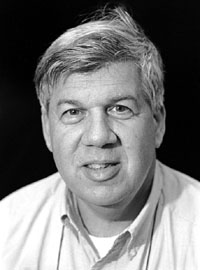 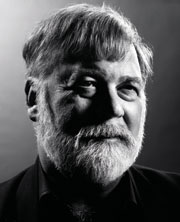 Niles Eldredge
THE PUNCTUATED EQUILIBRIUM MODEL
Gould and Eldredge  formulated this model (1972) 
They observed that the fossil record gives a different picture of evolution
They claim that there were long periods of stasis (4-10 million years) involving little evolutionary change 
Then occasional rapid formation of new species (5,000 - 50,000 years).
© 2008 Paul Billiet ODWS
Two models
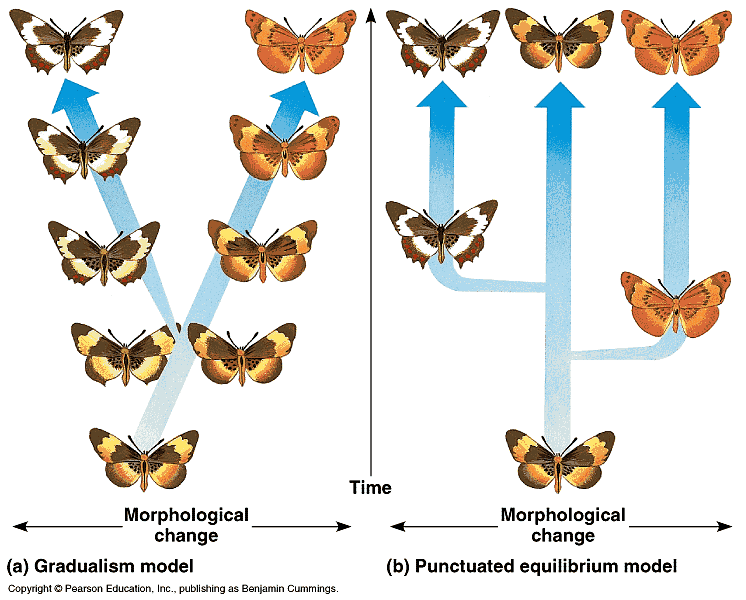 5
Punctuated Equilibrium (CAPSp.61)
Punctuated equilibrium is an important but often-misinterpreted model of how evolutionary change happens. 

Punctuated equilibrium does not: 

Suggest that Darwin's theory of evolution by natural selection is wrong.

Mean that the central conclusion of evolutionary theory, that life is old and organisms share a common ancestor, no longer holds.
 
Imply that evolution only happens in rapid bursts.
6
There are different phases  in Evolution
Stasis (Gradualism)
Rapid change 
(Punctuated equilibrium)
http://anthro.palomar.edu/synthetic/images/graph_of_punctuated_equilibrium_2.gif
Punctuated equilibrium
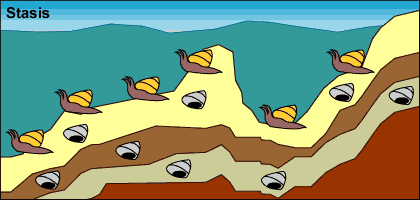 Living ,dying and being fossilized  - little observable evolution
8
Punctuated equilibrium
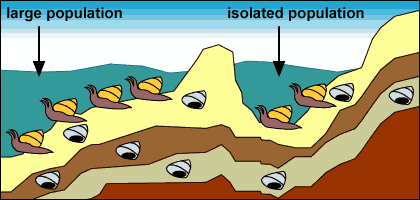 Isolation – lake forms and isolate small population
9
Punctuated equilibrium
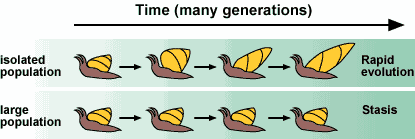 10